Dash Diet
1
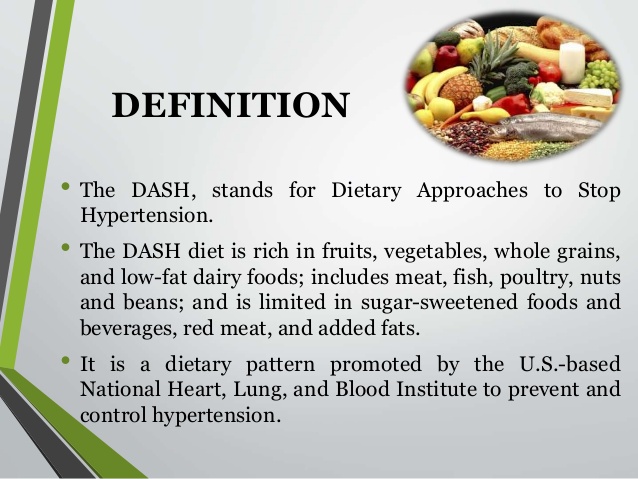 2
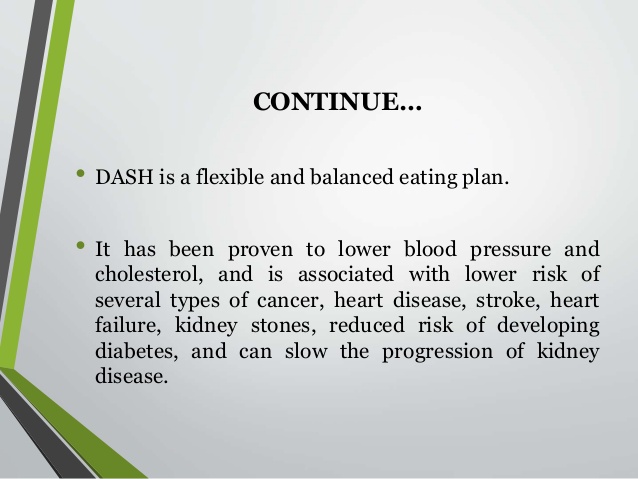 3
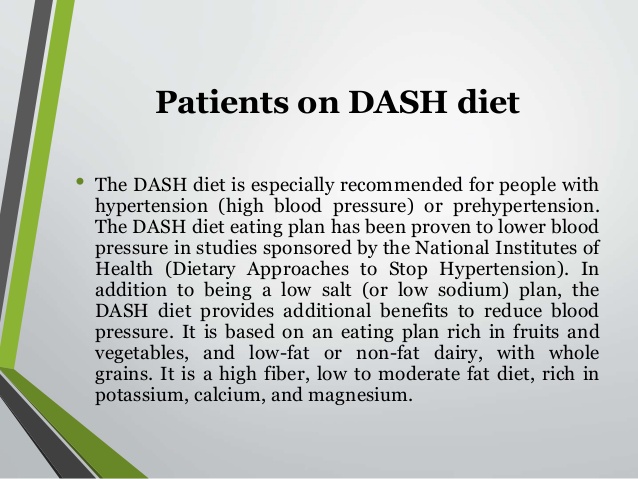 4
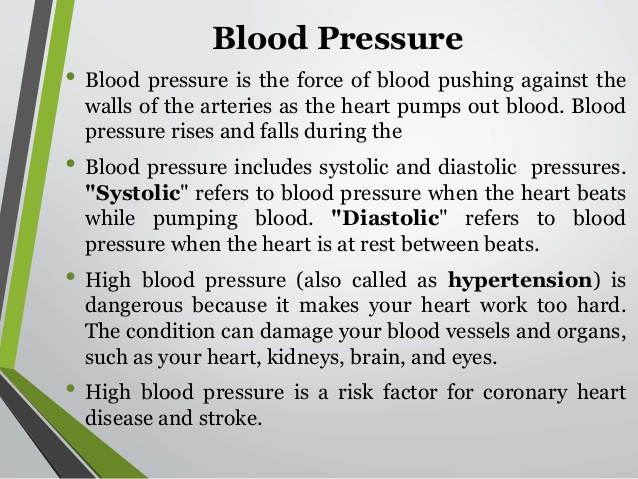 5
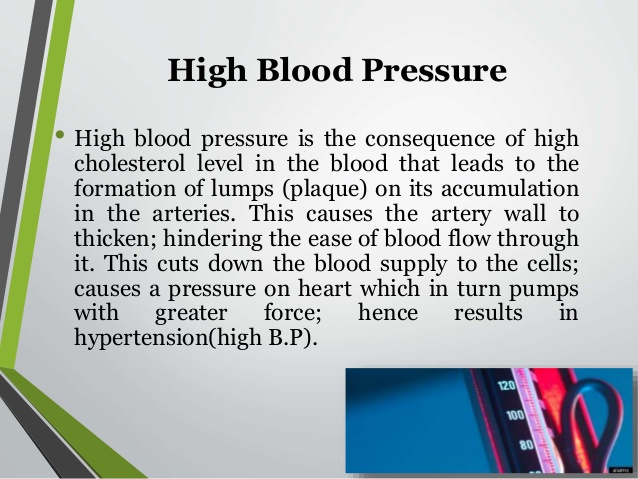 6
7
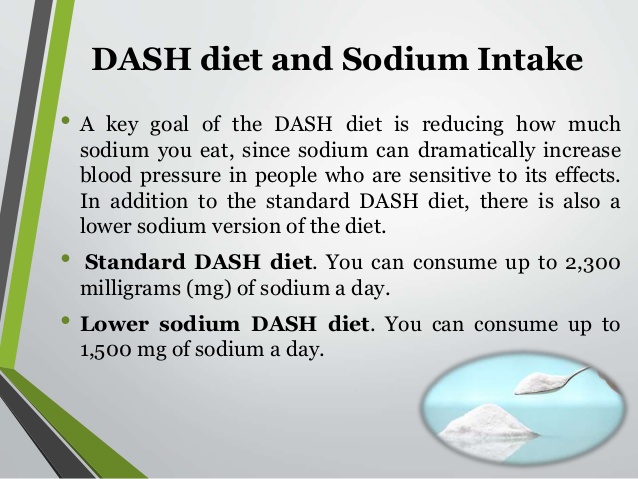 One teaspoon of table salt has about 2,300 mg of sodium, and 2/3 teaspoon of table salt has about 1,500 mg of sodium.
8
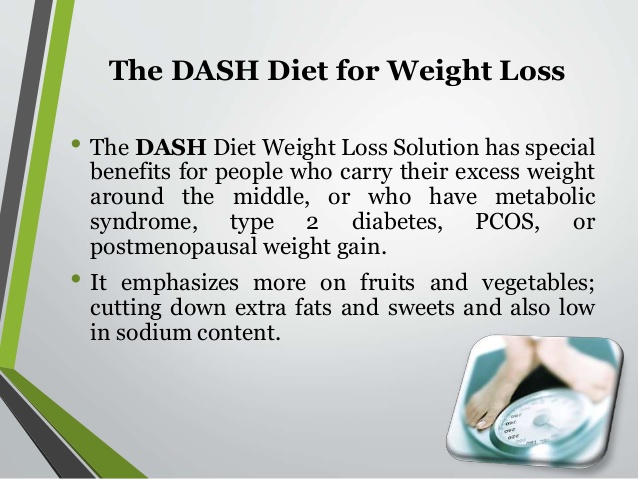 9
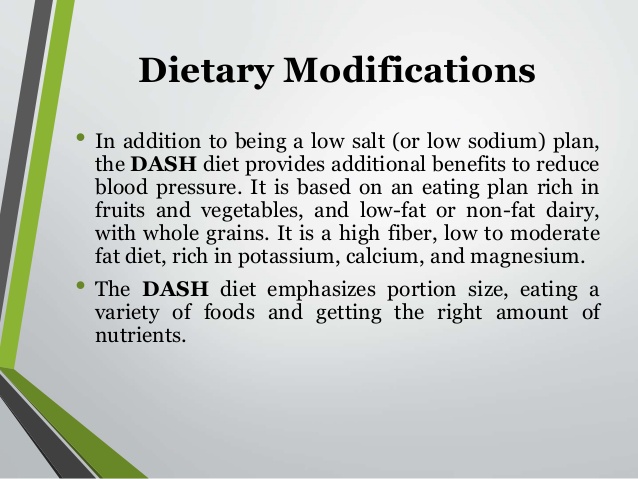 10
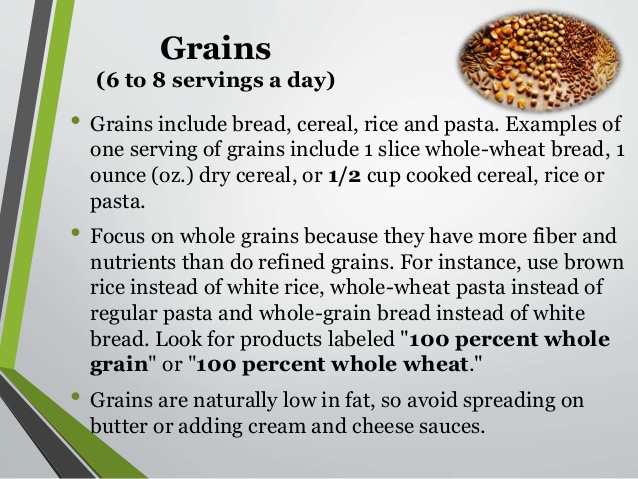 11
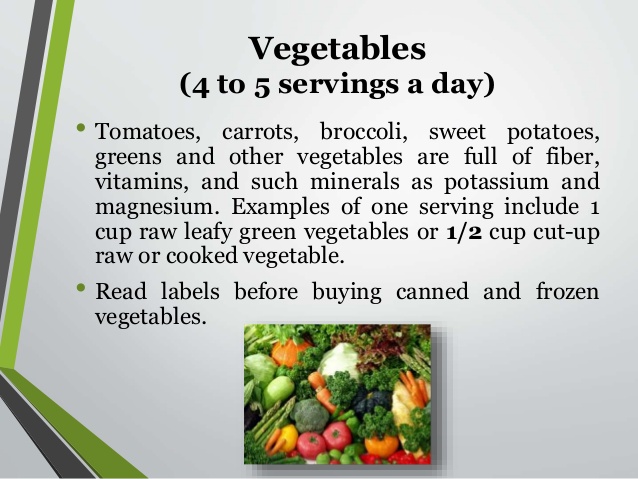 12
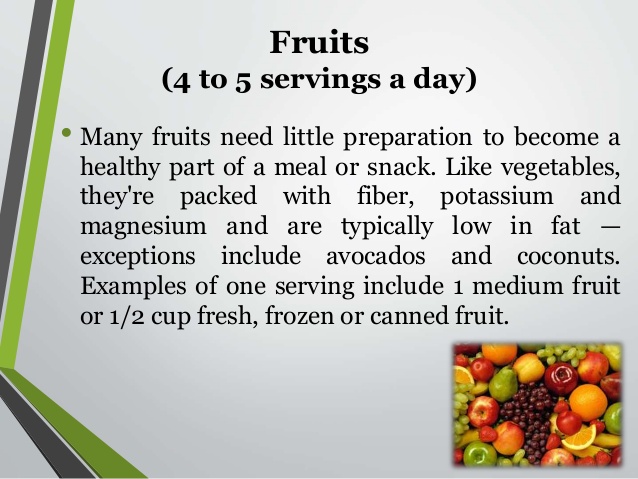 13
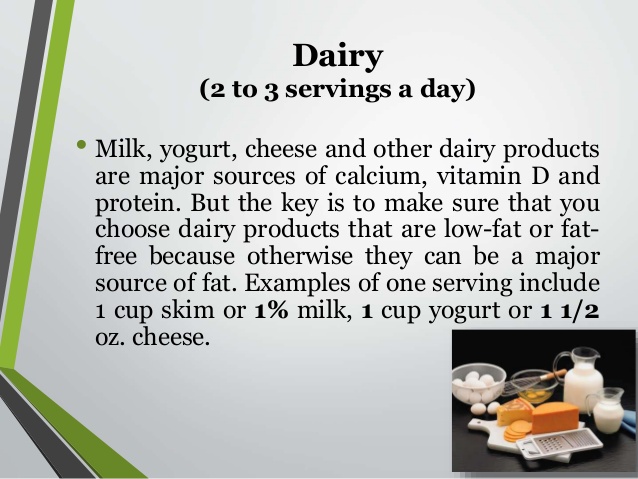 14
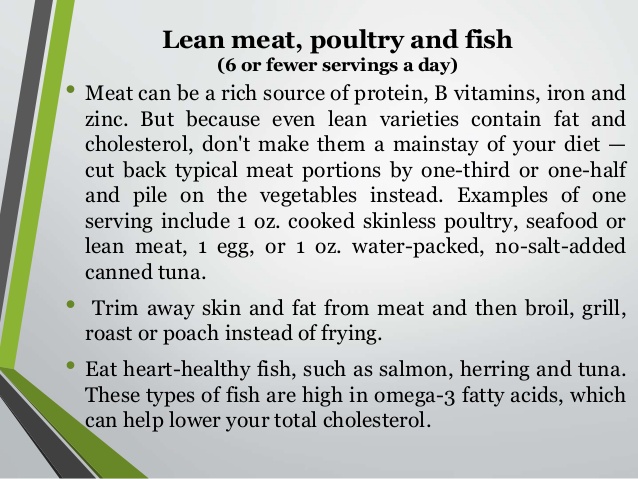 15
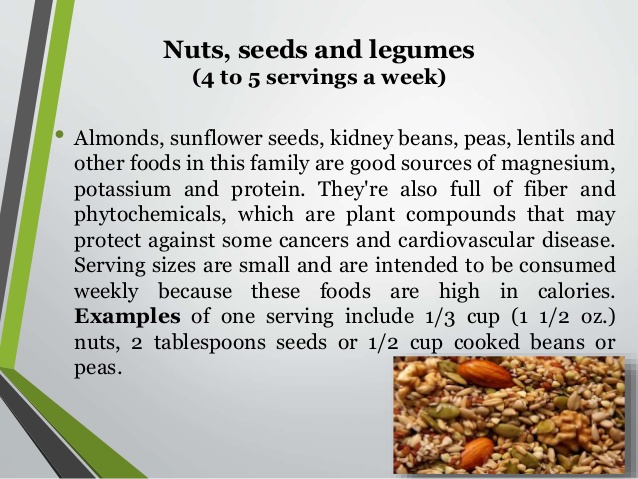 16
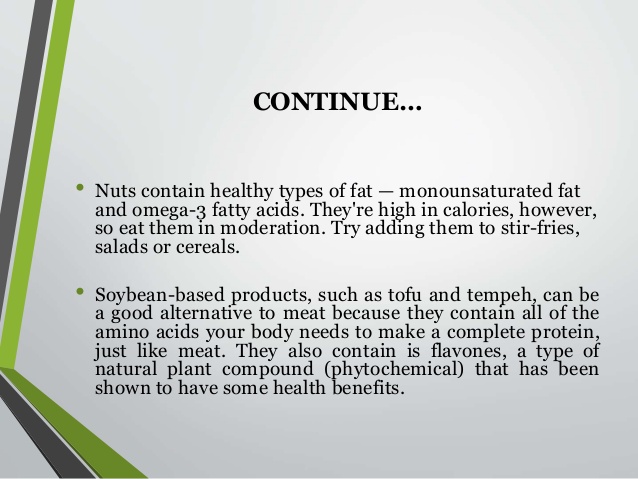 17
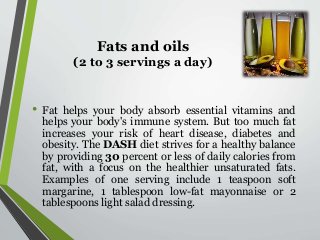 18
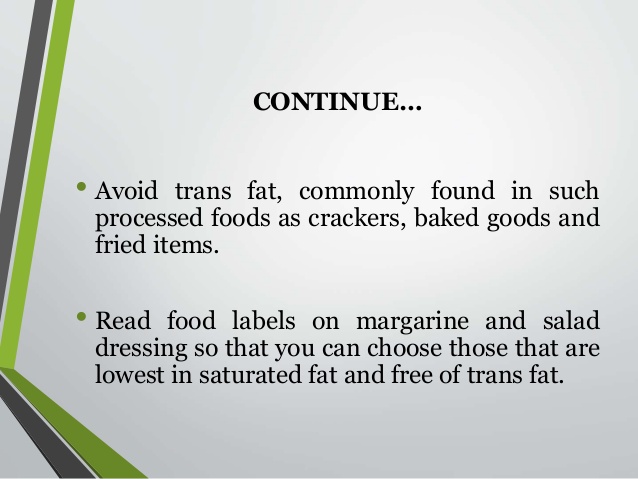 19
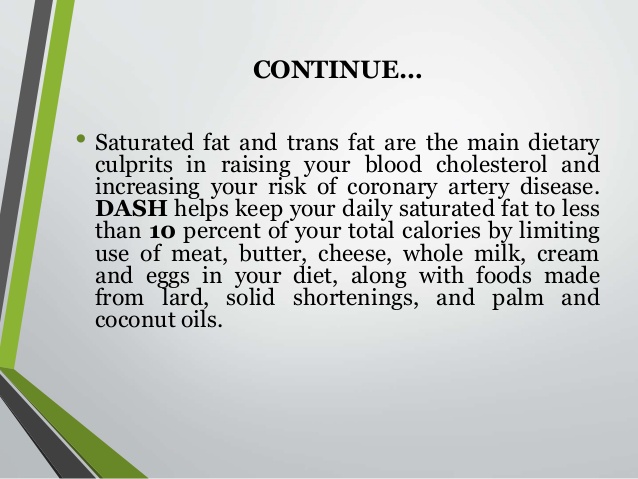 20
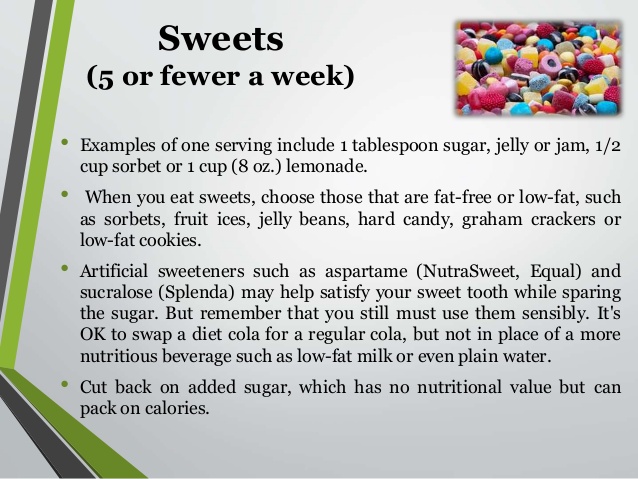 21
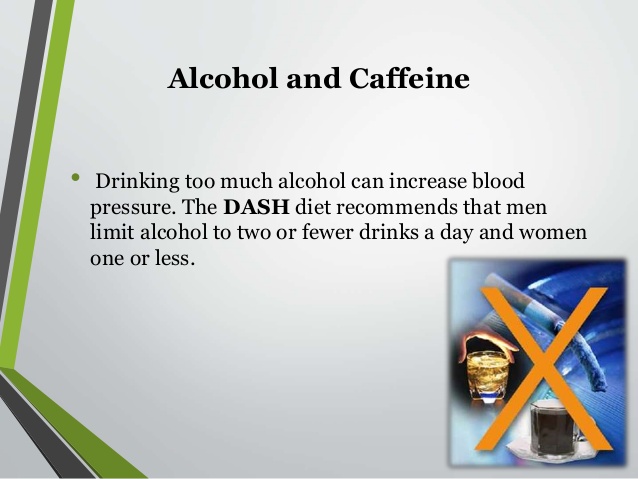 22
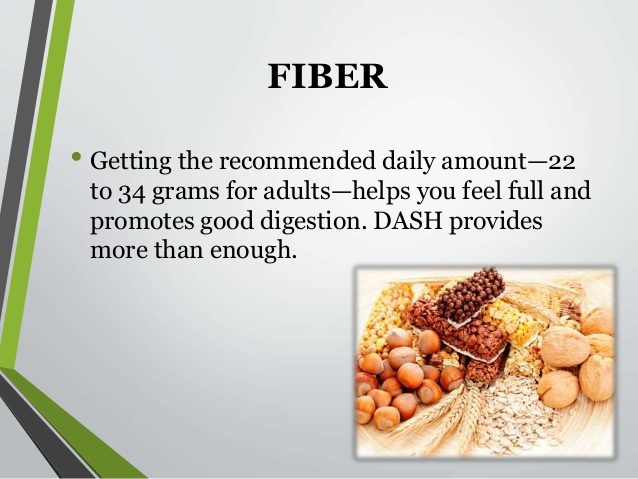 23
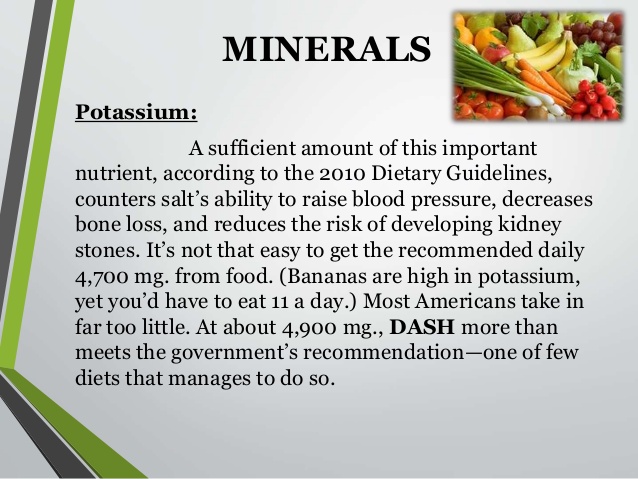 24
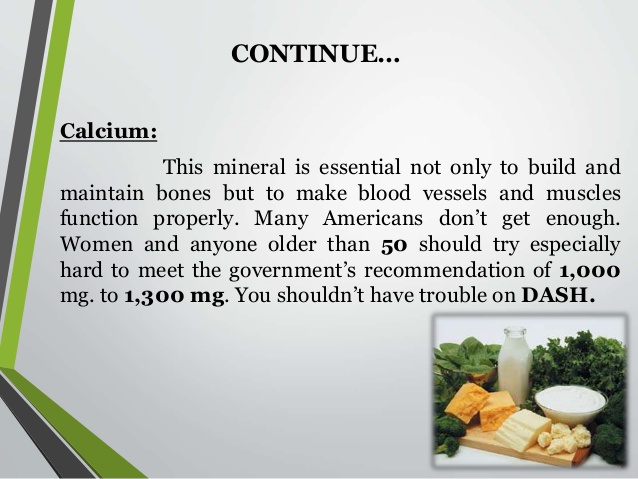 25
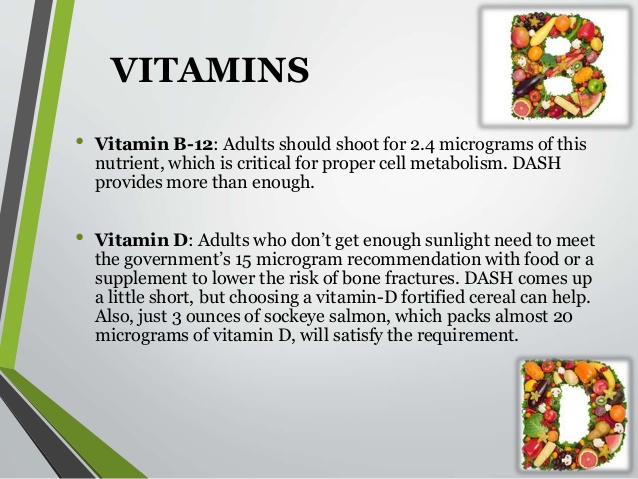 26
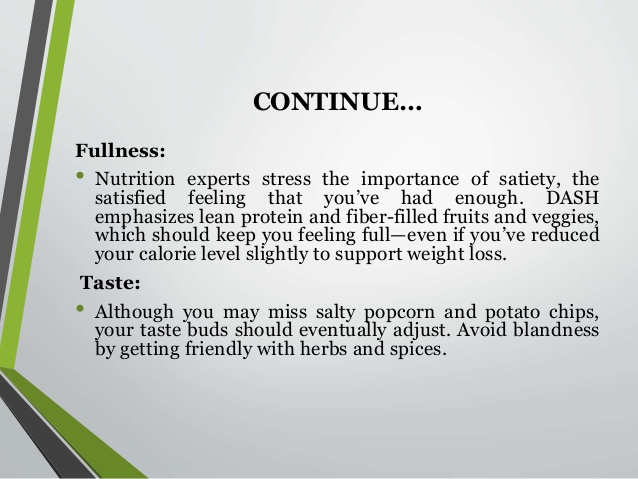 27
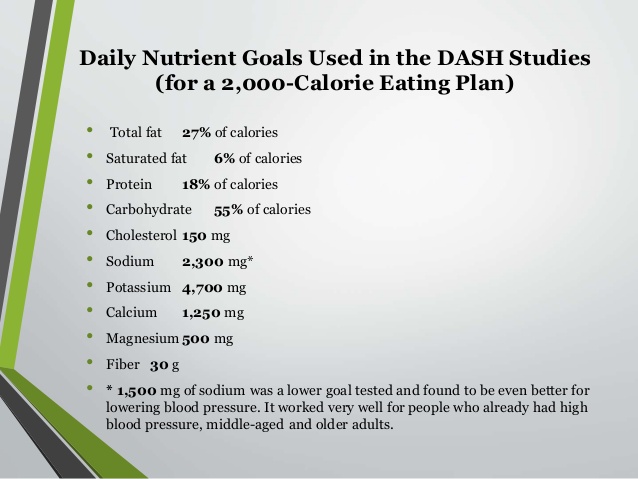 28
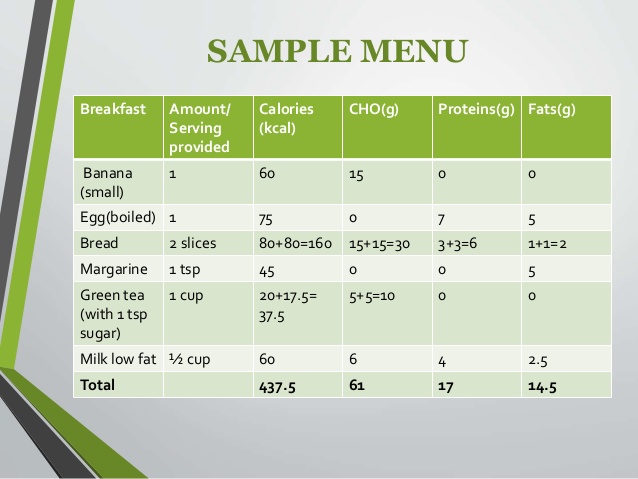 29
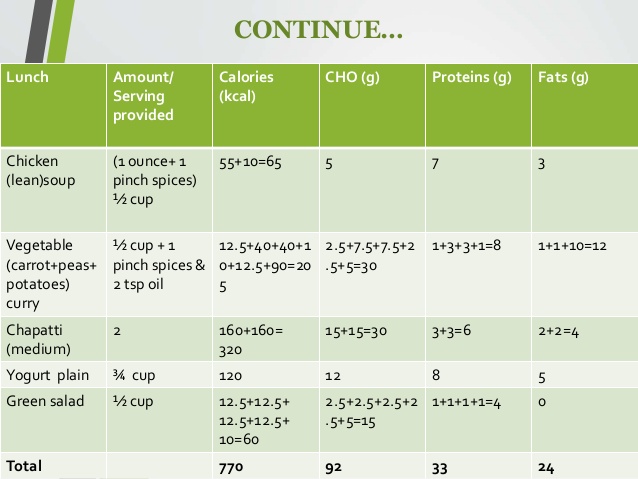 30
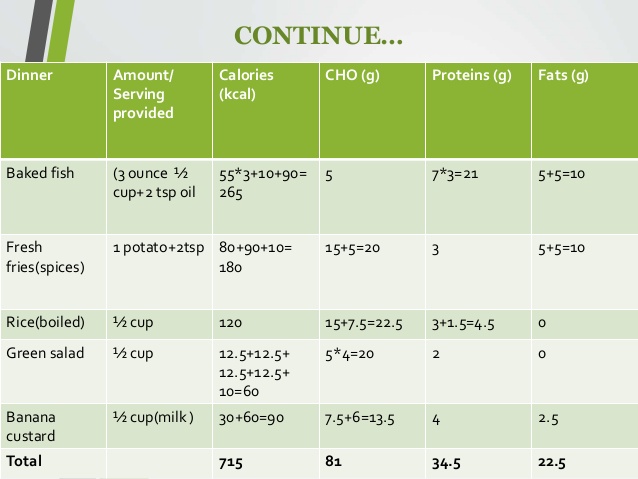 31
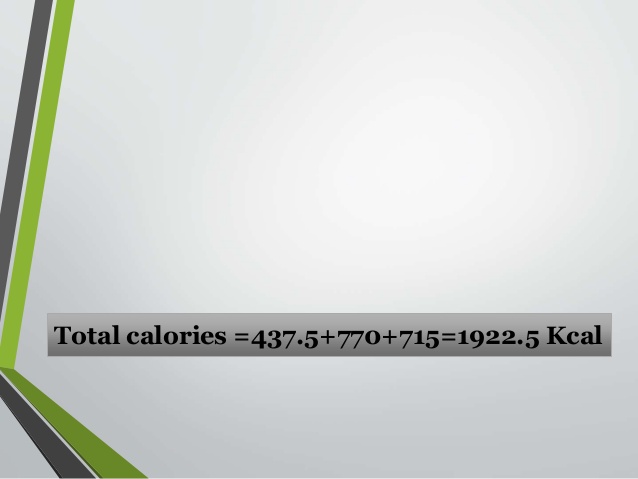 32
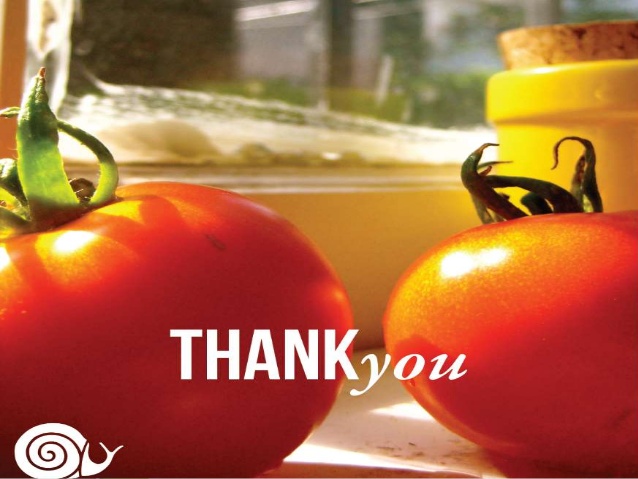 33